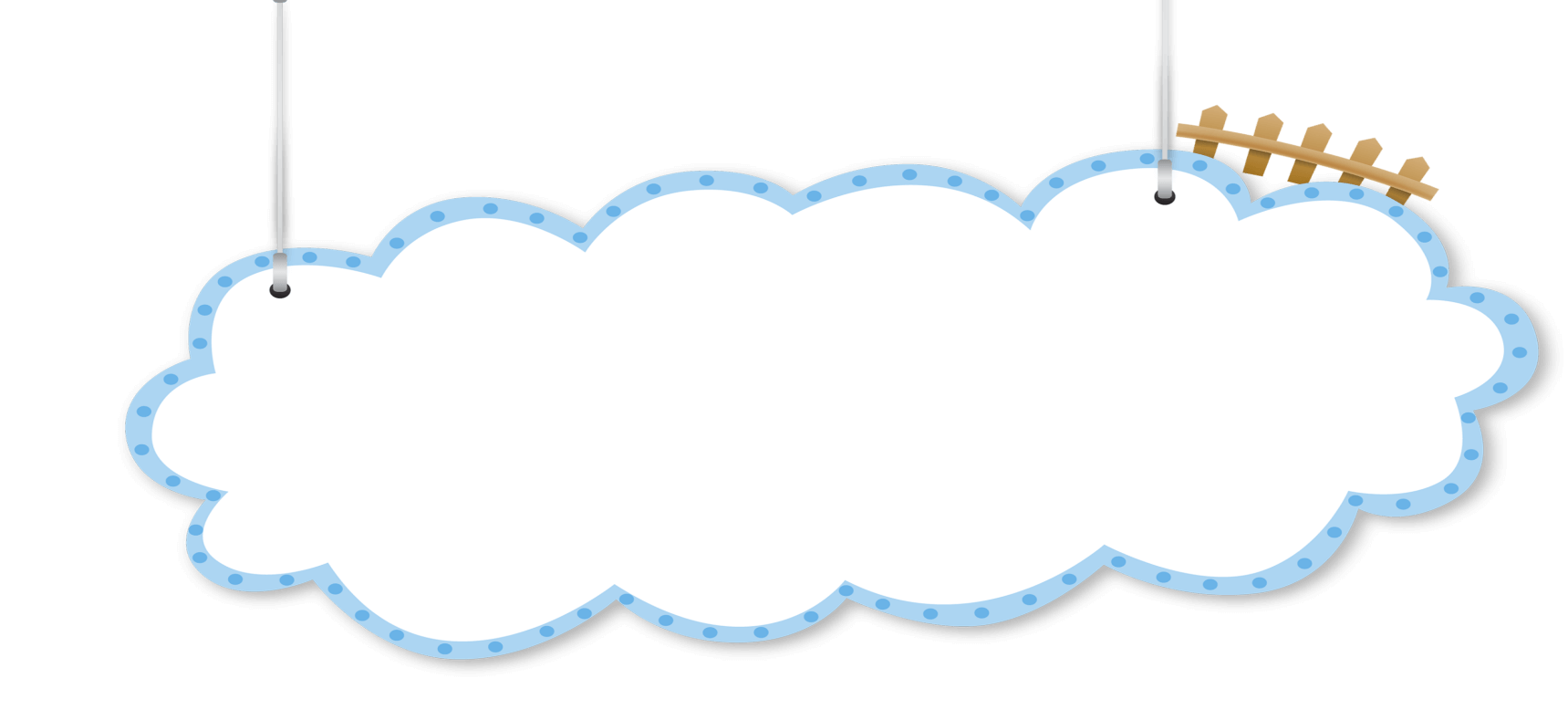 BÀI 6. SỰ CHUYỂN BIẾN VÀ PHÂN HÓA CỦA XÃ HỘI NGUYÊN THỦY
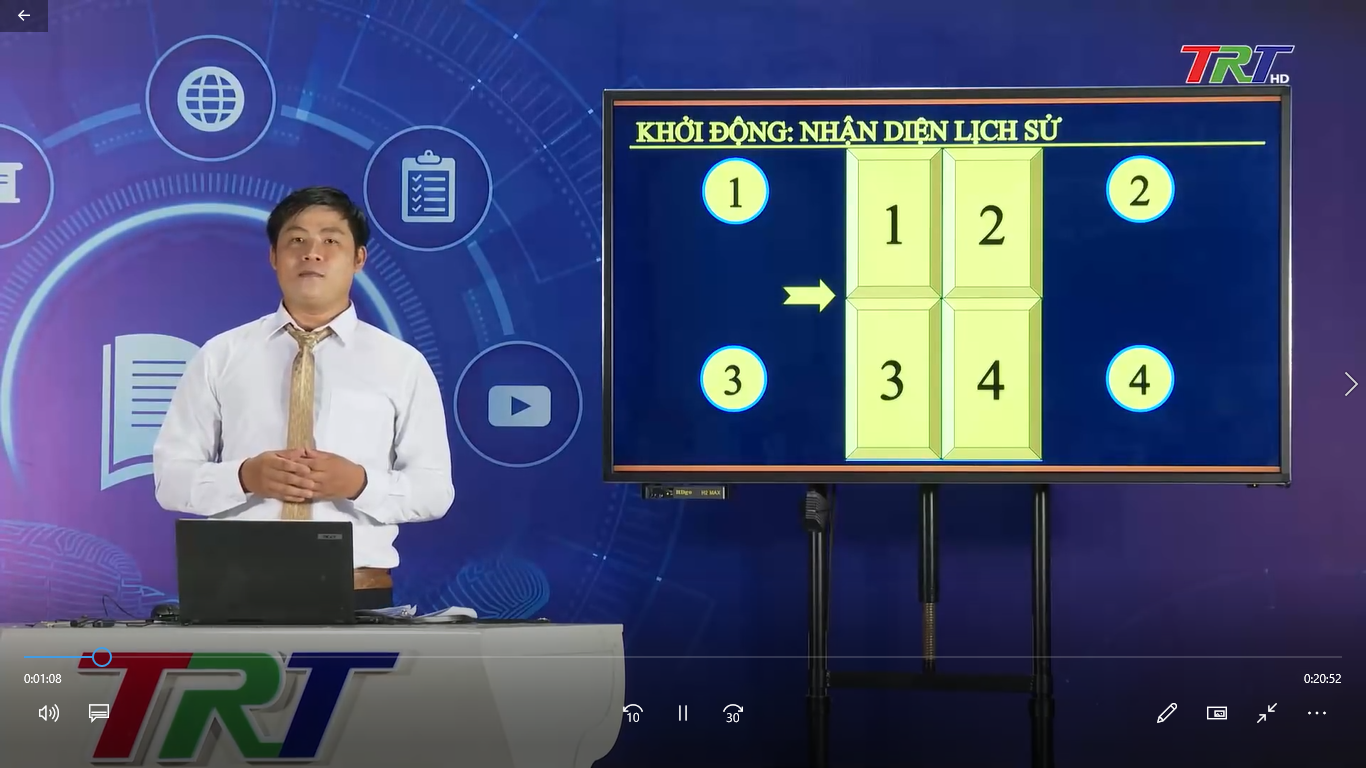 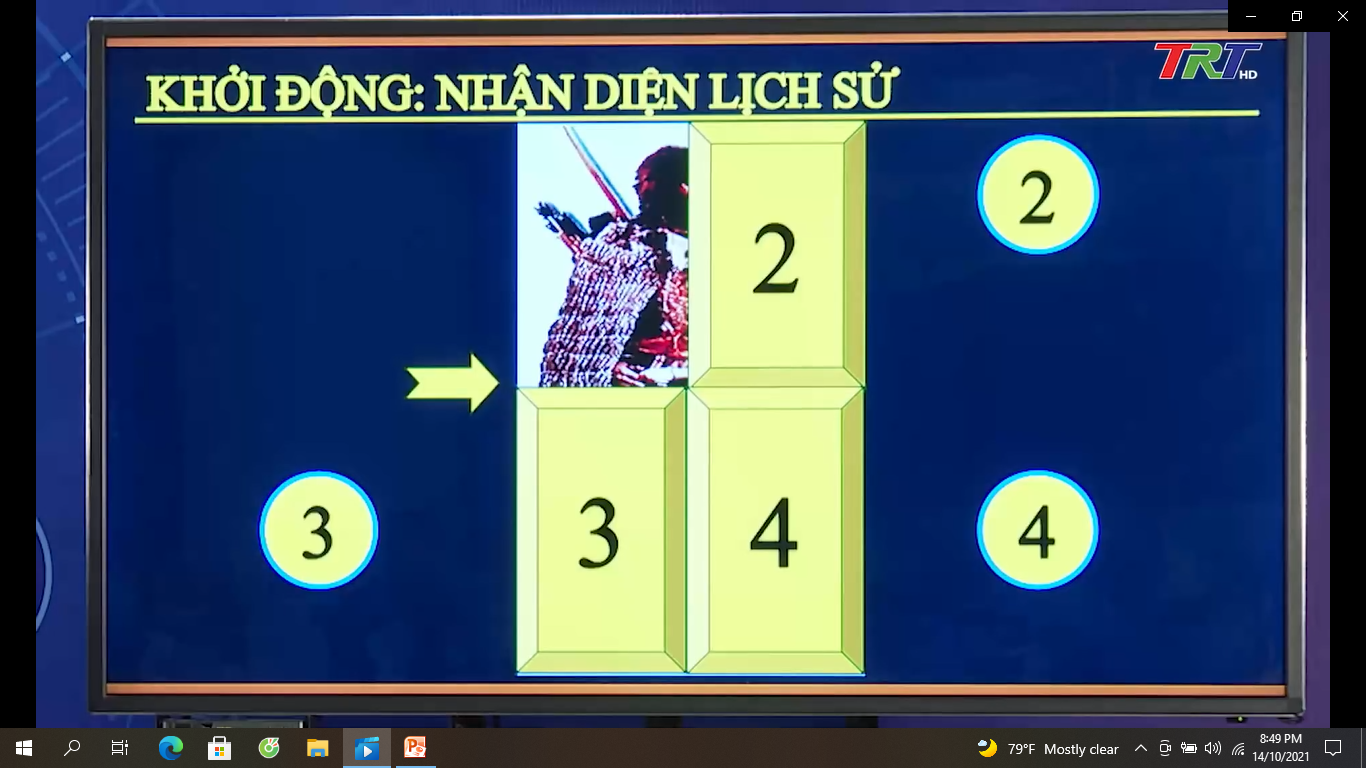 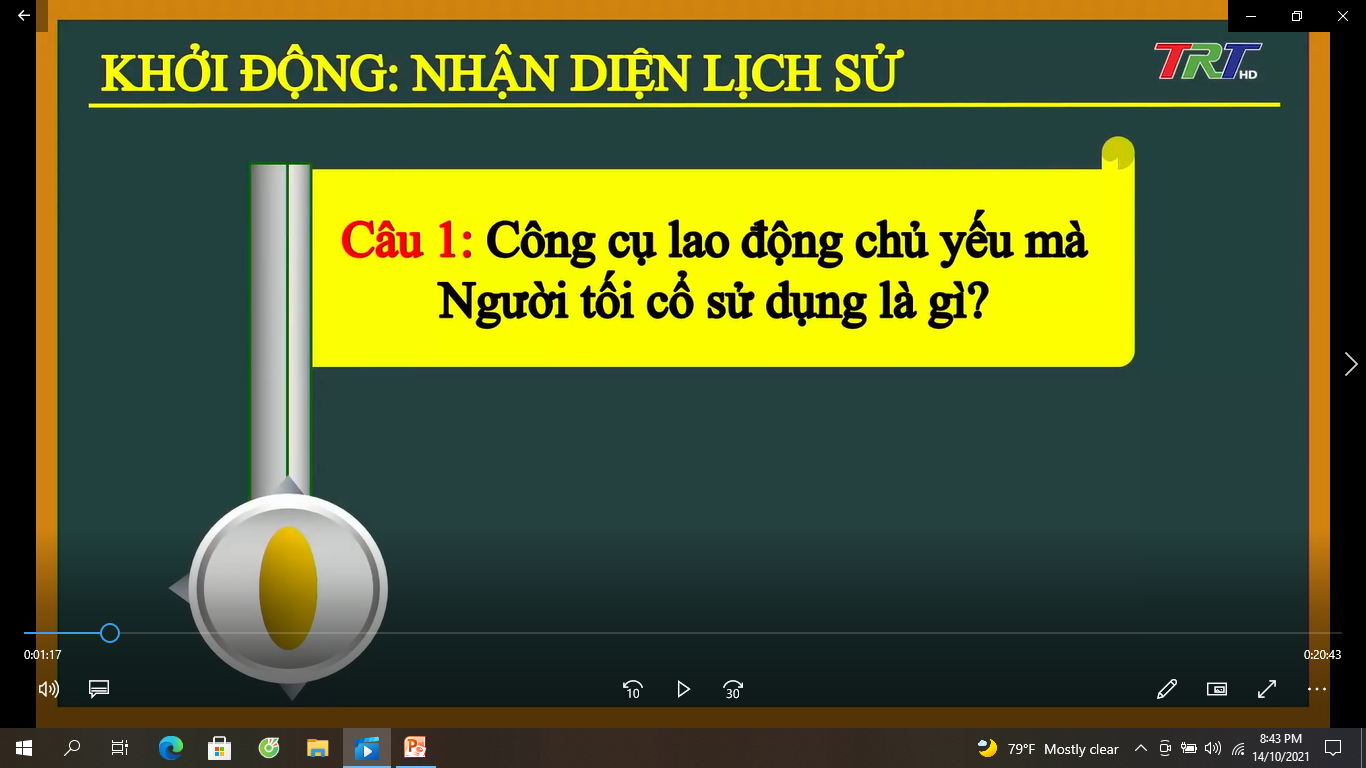 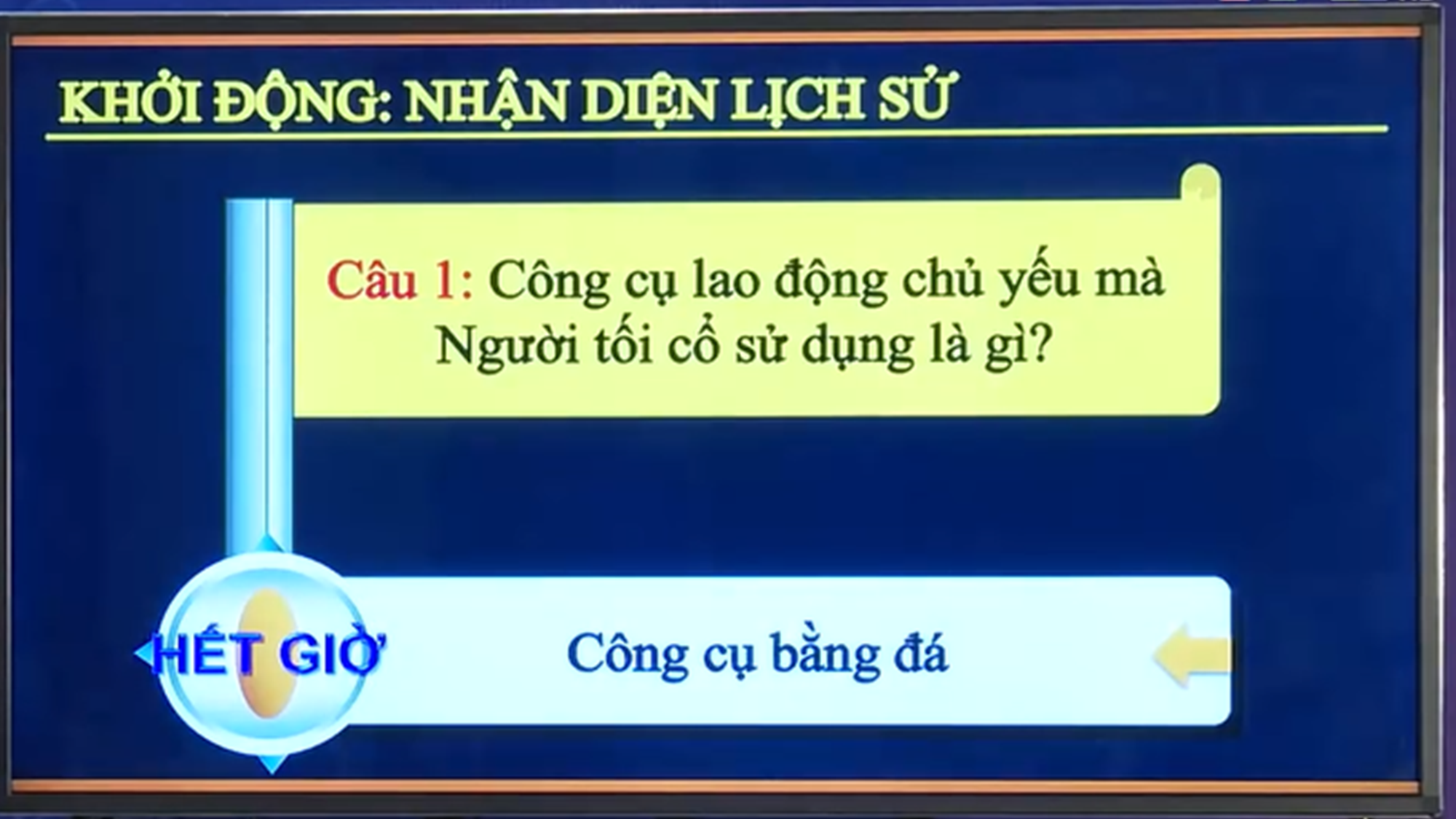 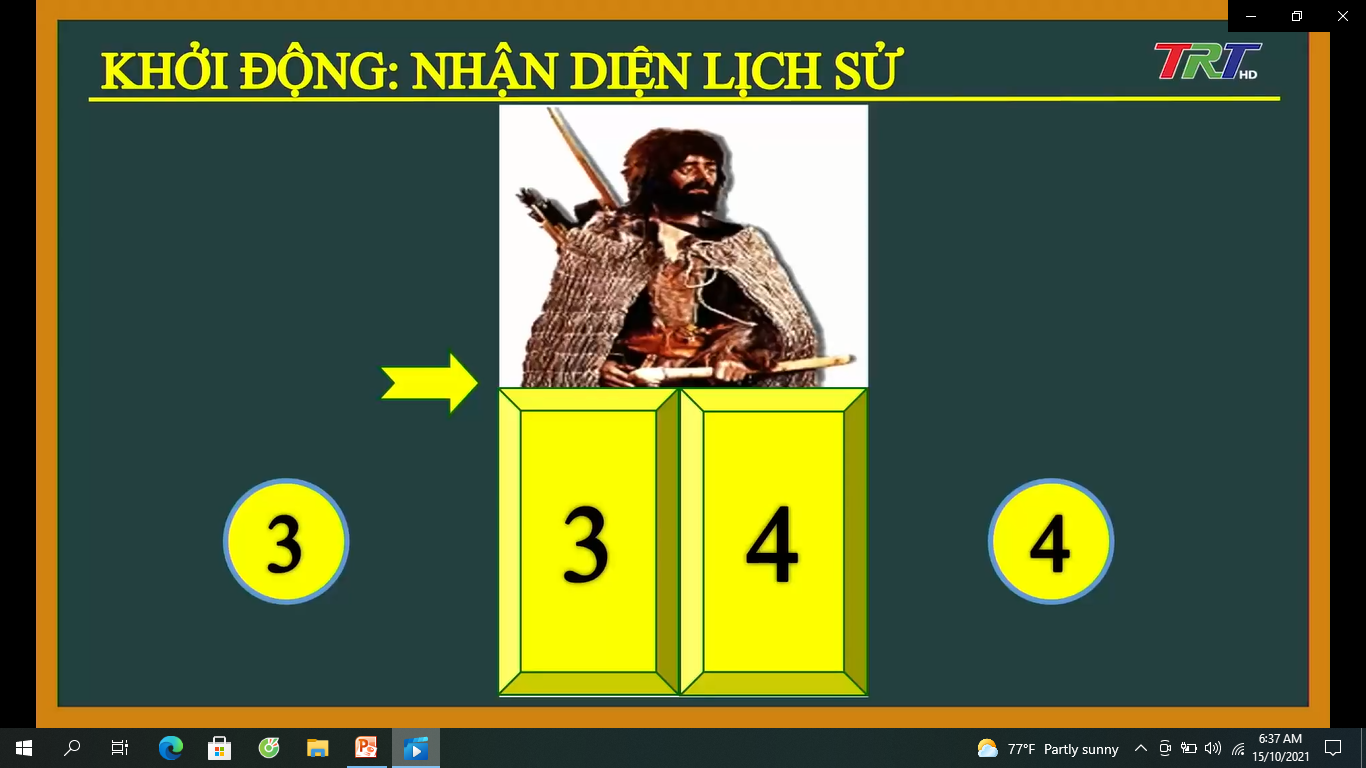 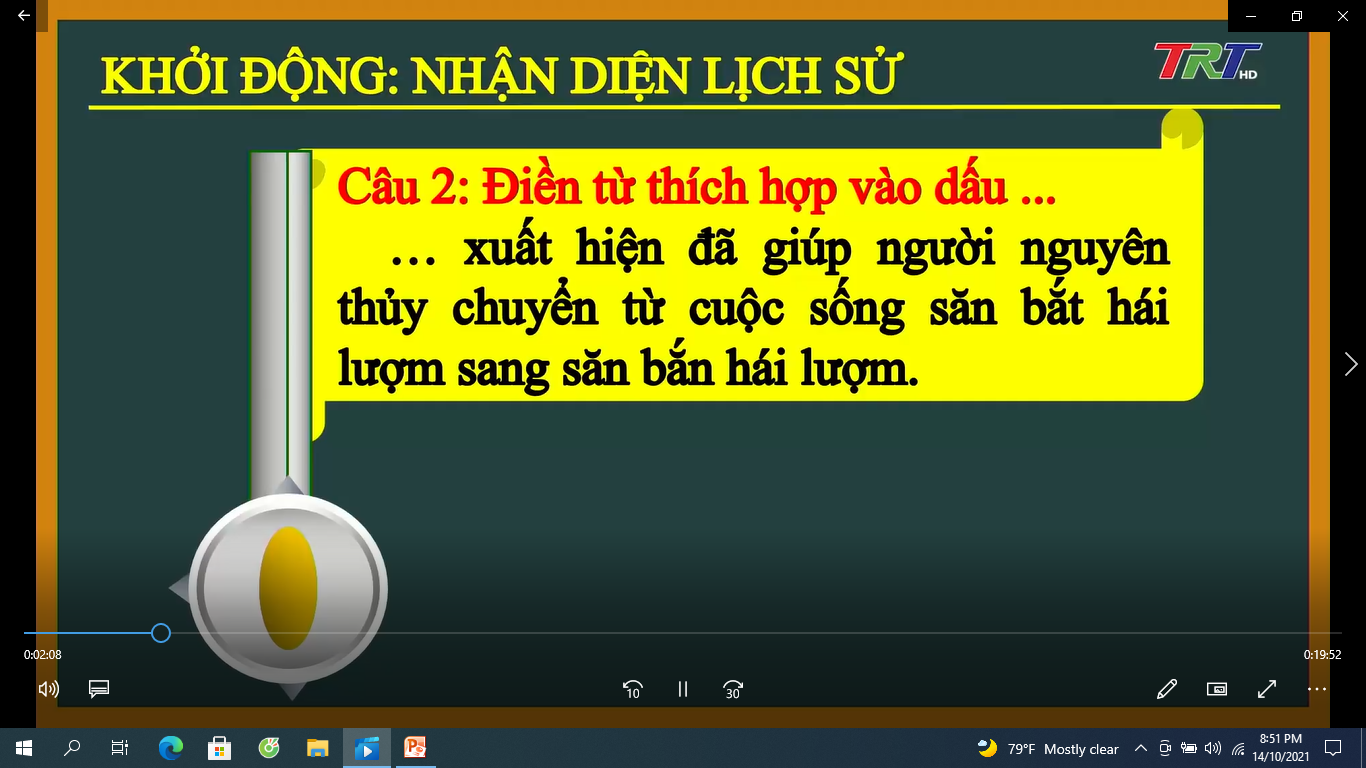 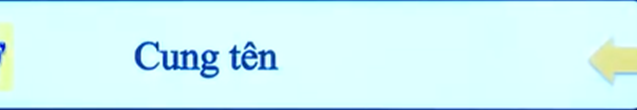 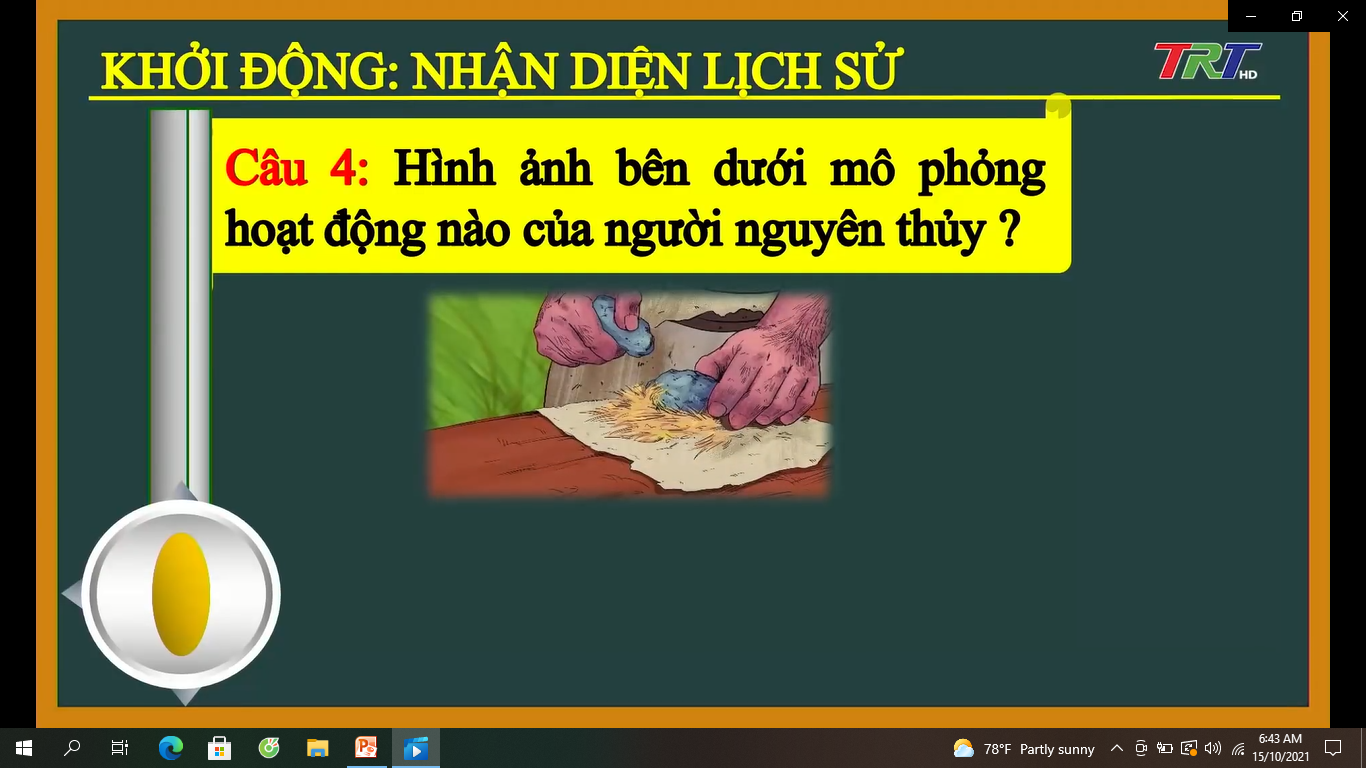 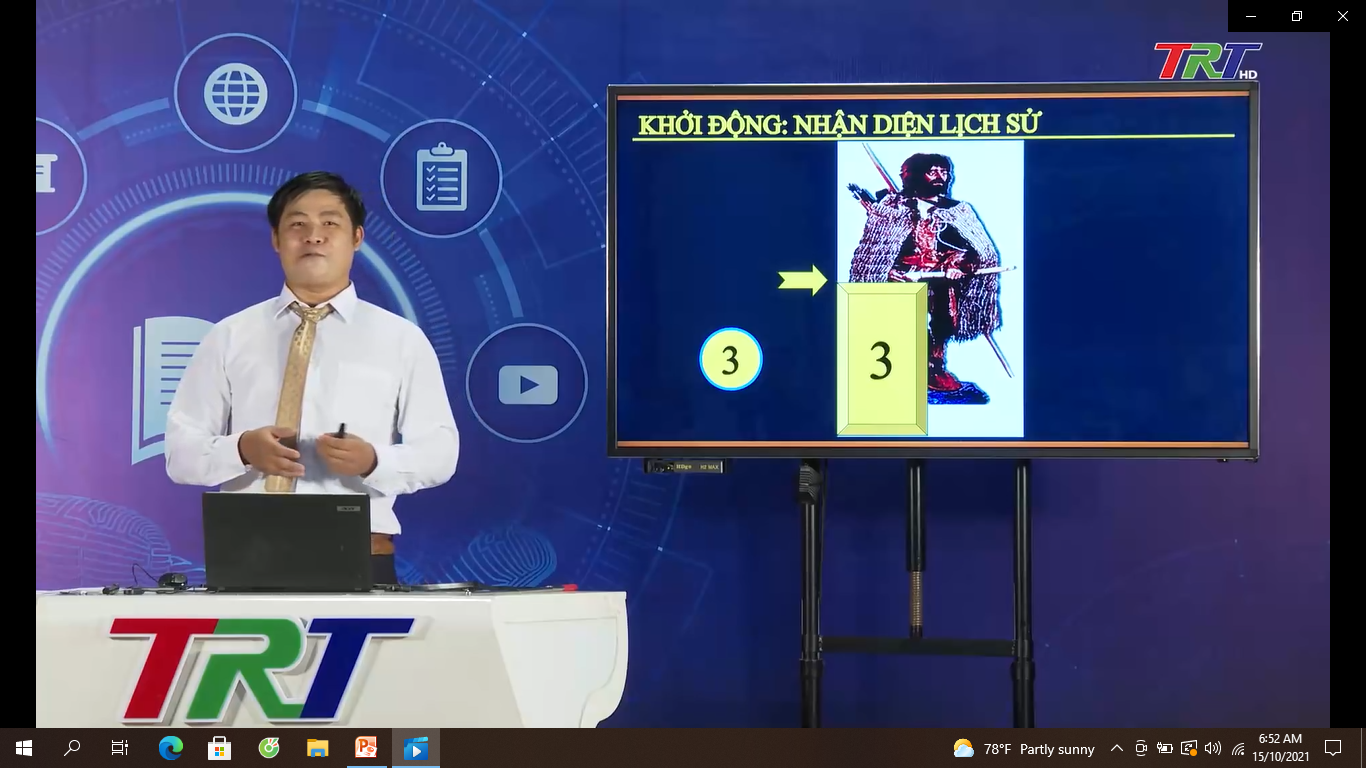 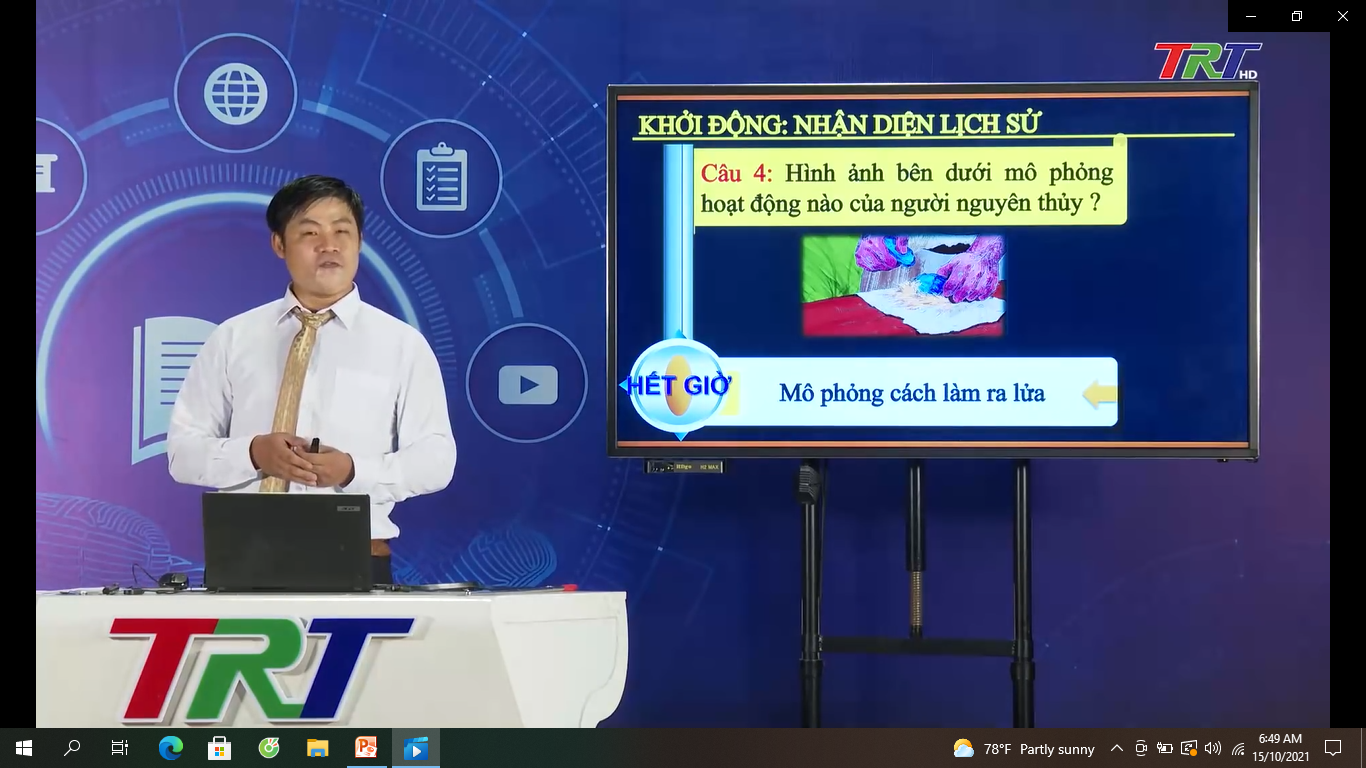 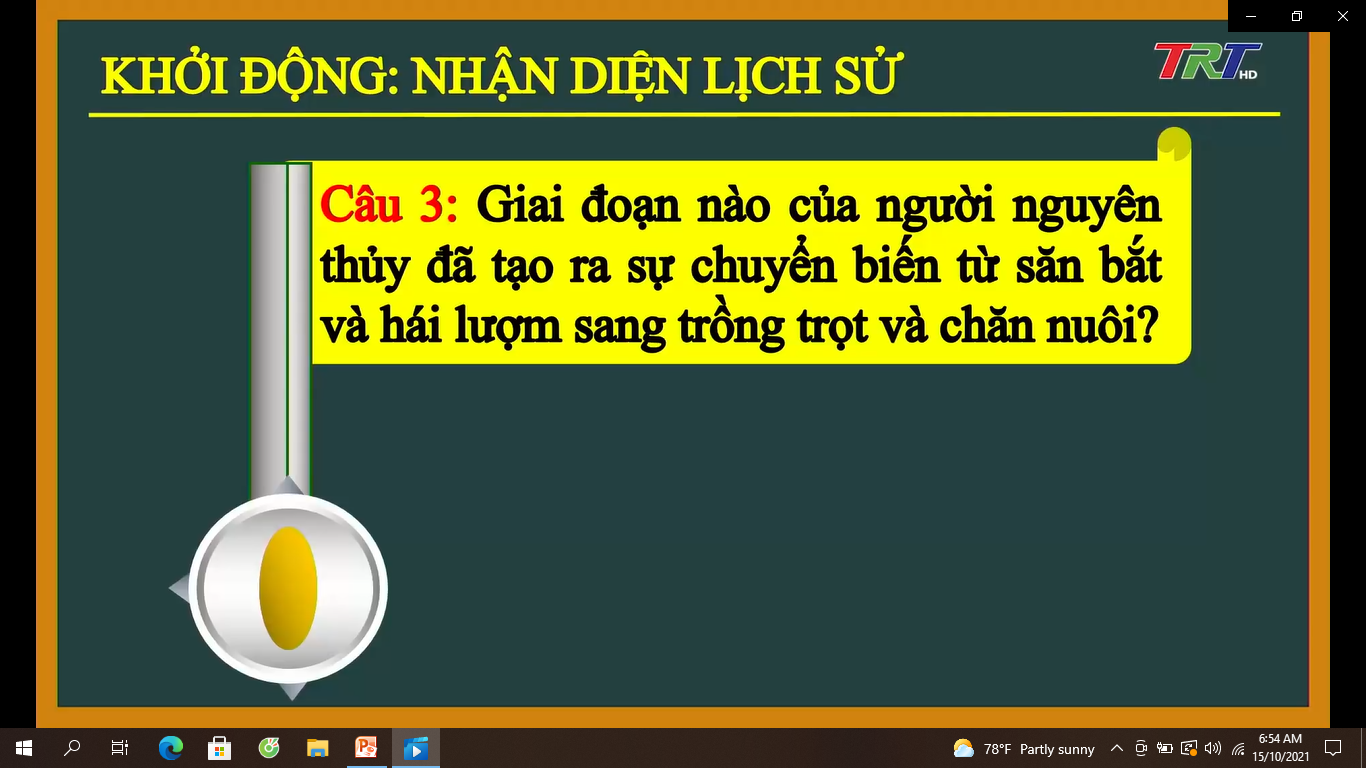 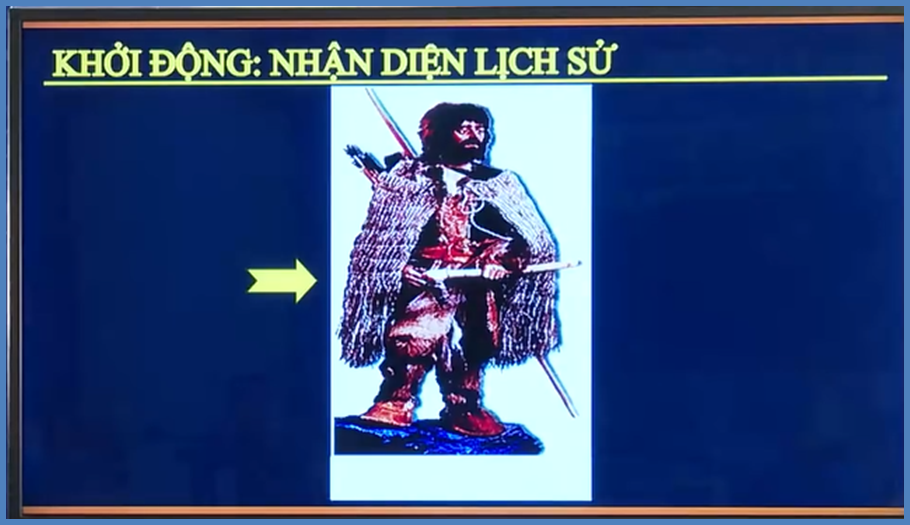 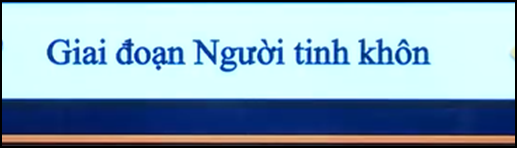 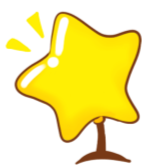 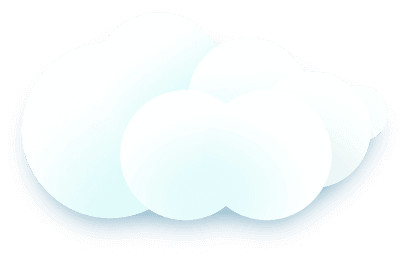 KHỞI ĐỘNG
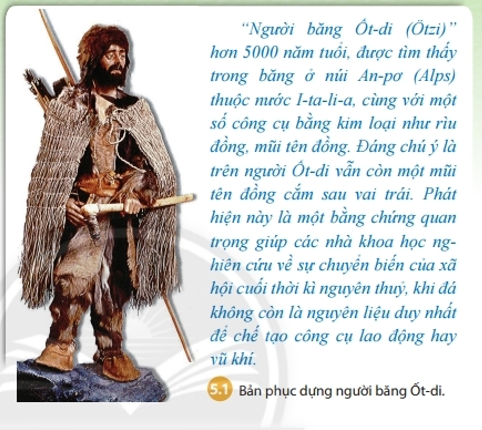 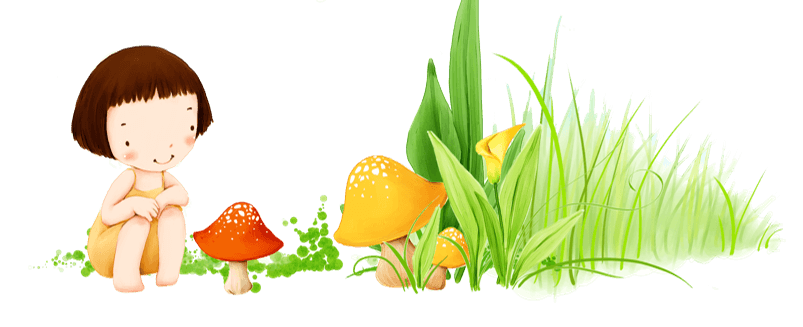 Bài tập dự án
Câu 1: Nêu quá trình con người phát hiện ra kim loại ?
Câu 2: Vai trò của kim loại đối với đời sống người nguyên thuỷ?
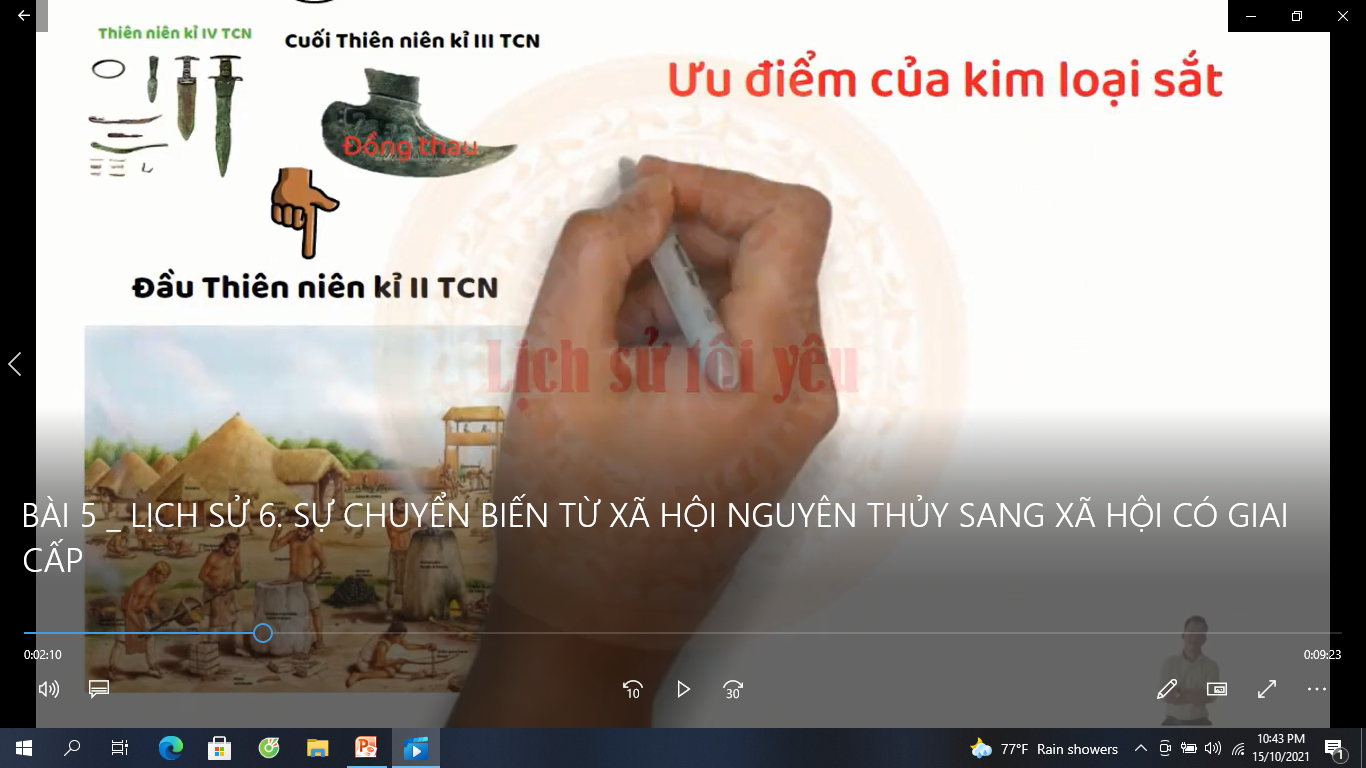 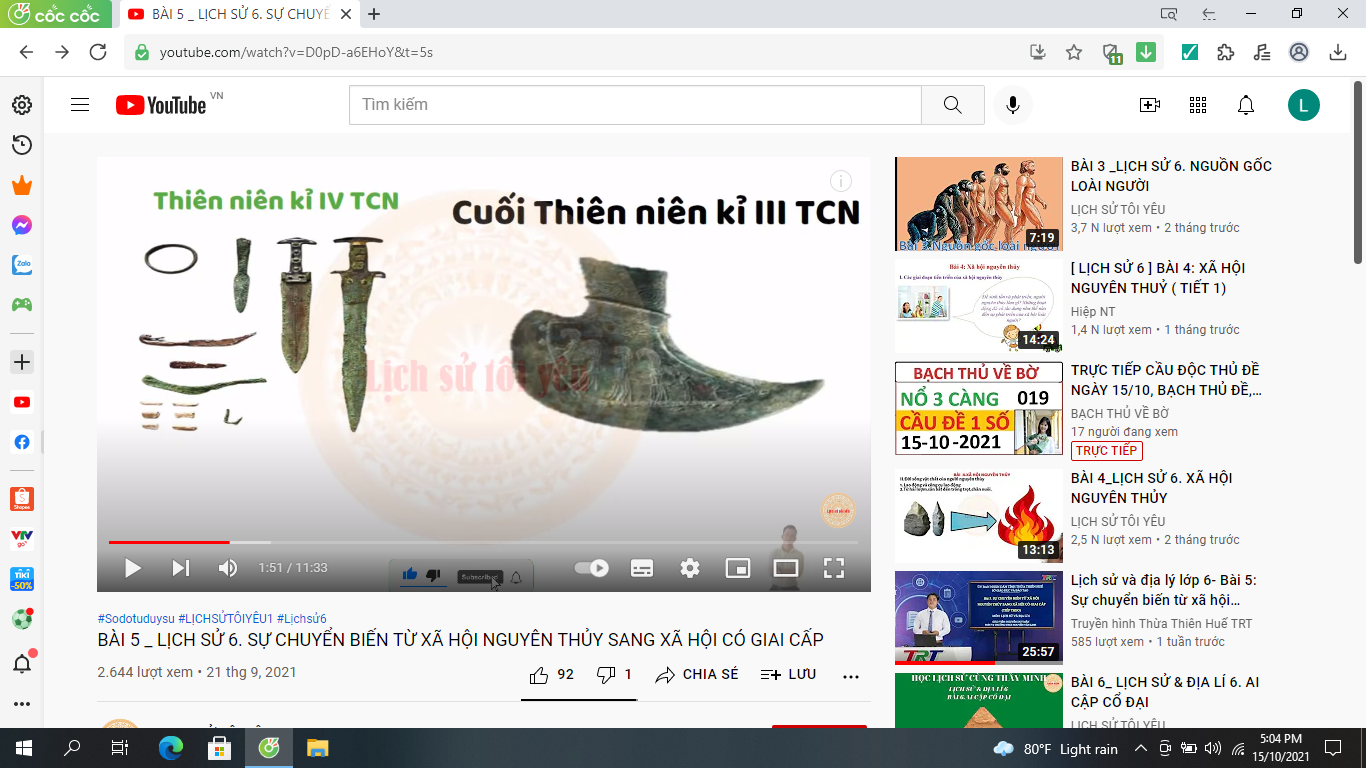 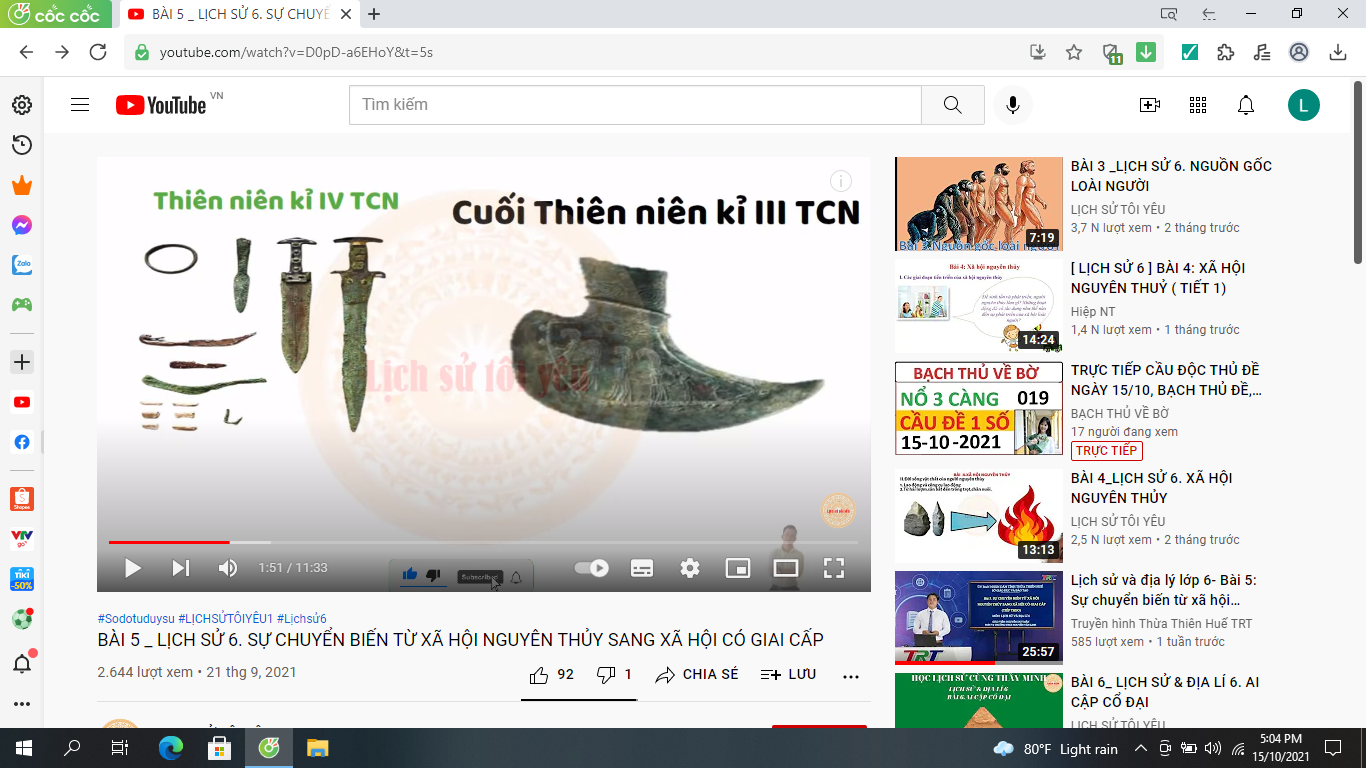 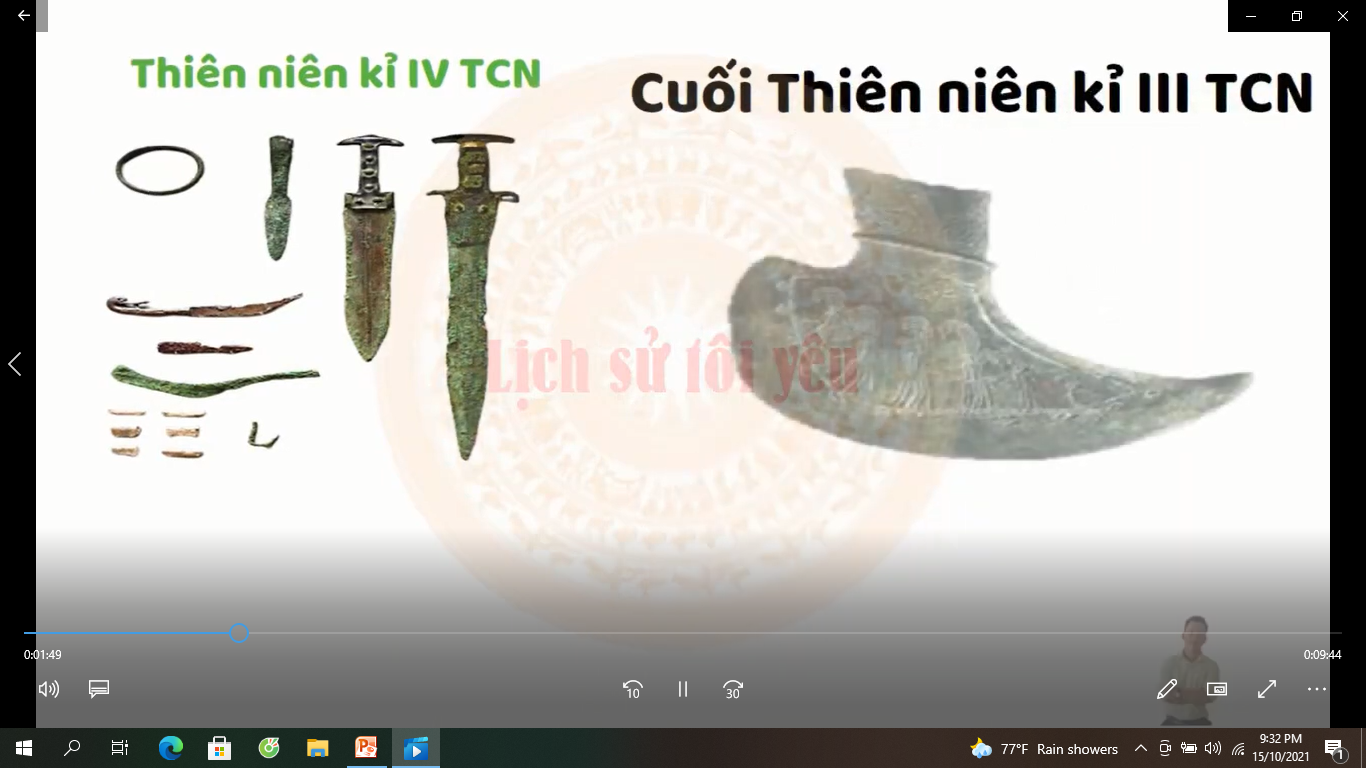 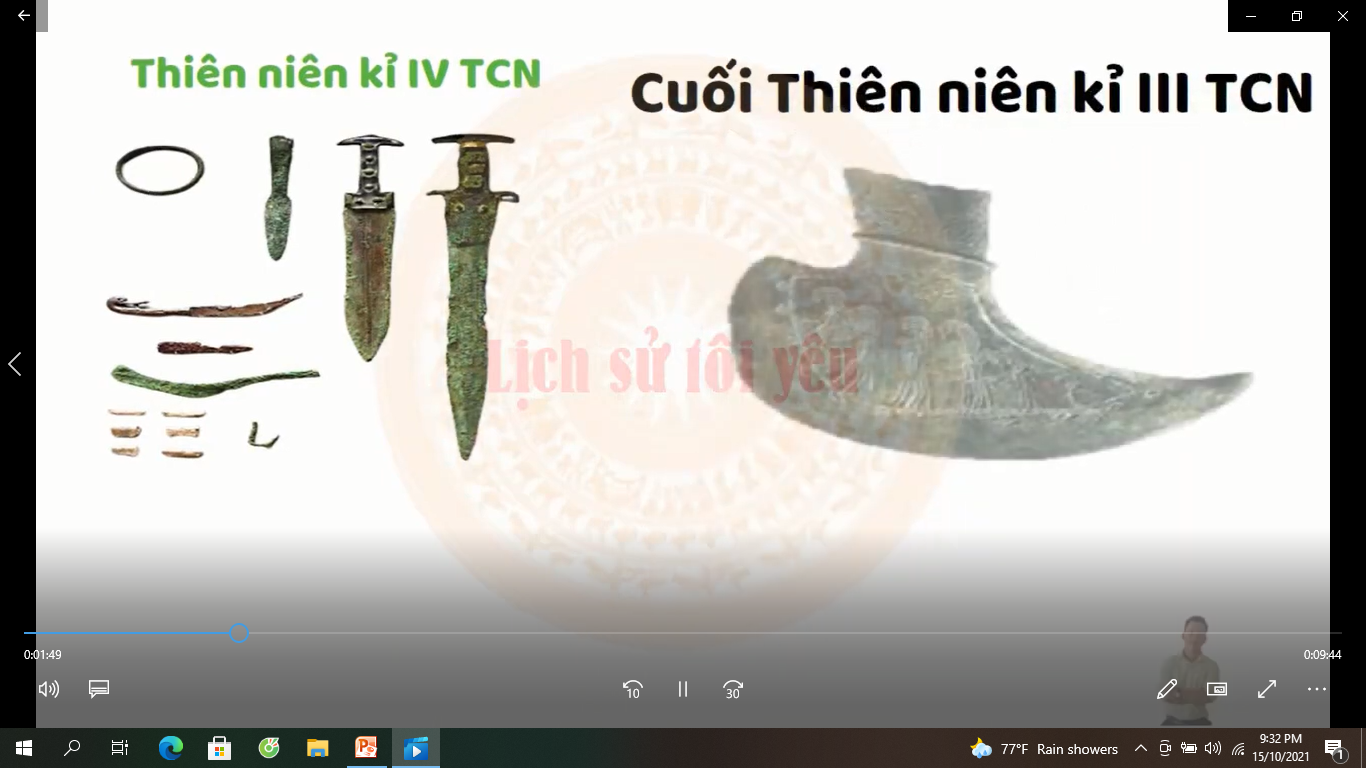 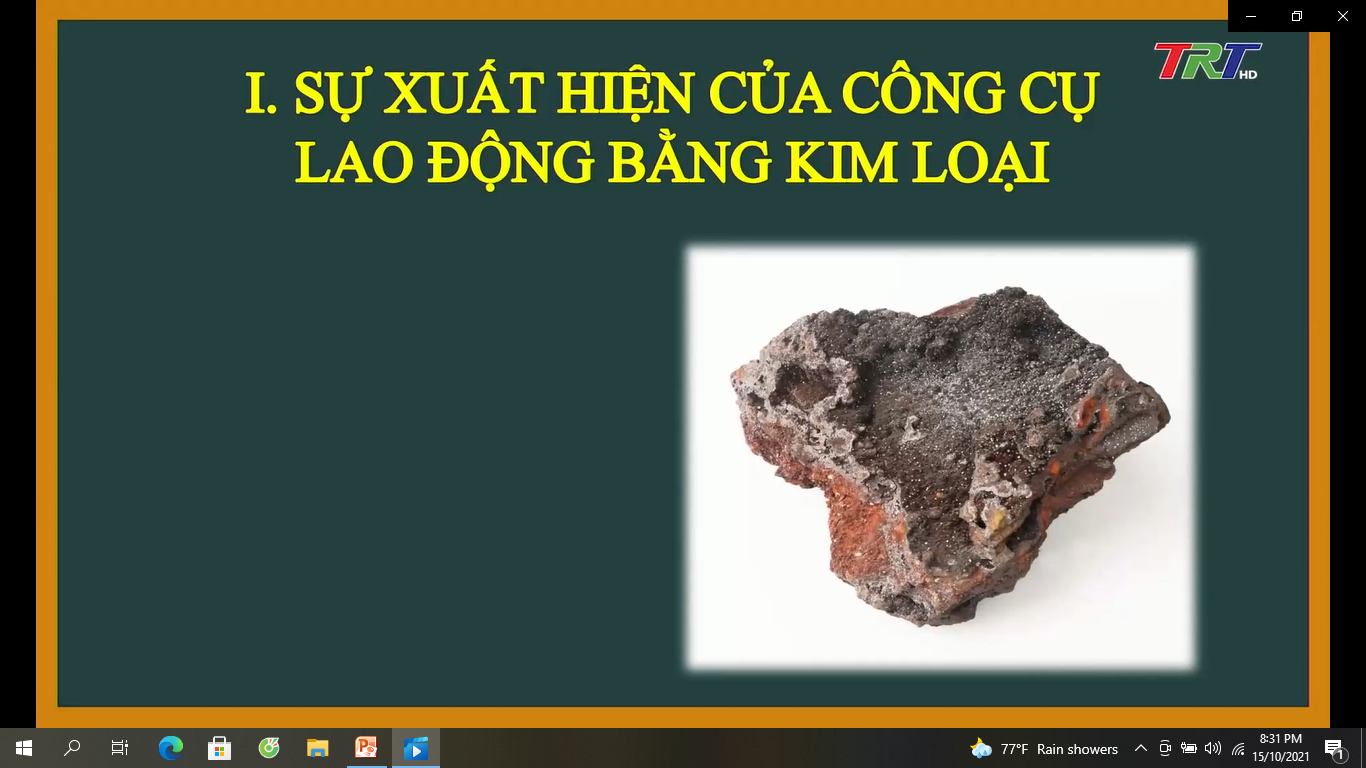 Sắt
Đồng thau
Thành Ba bi lon-Lưỡng Hà
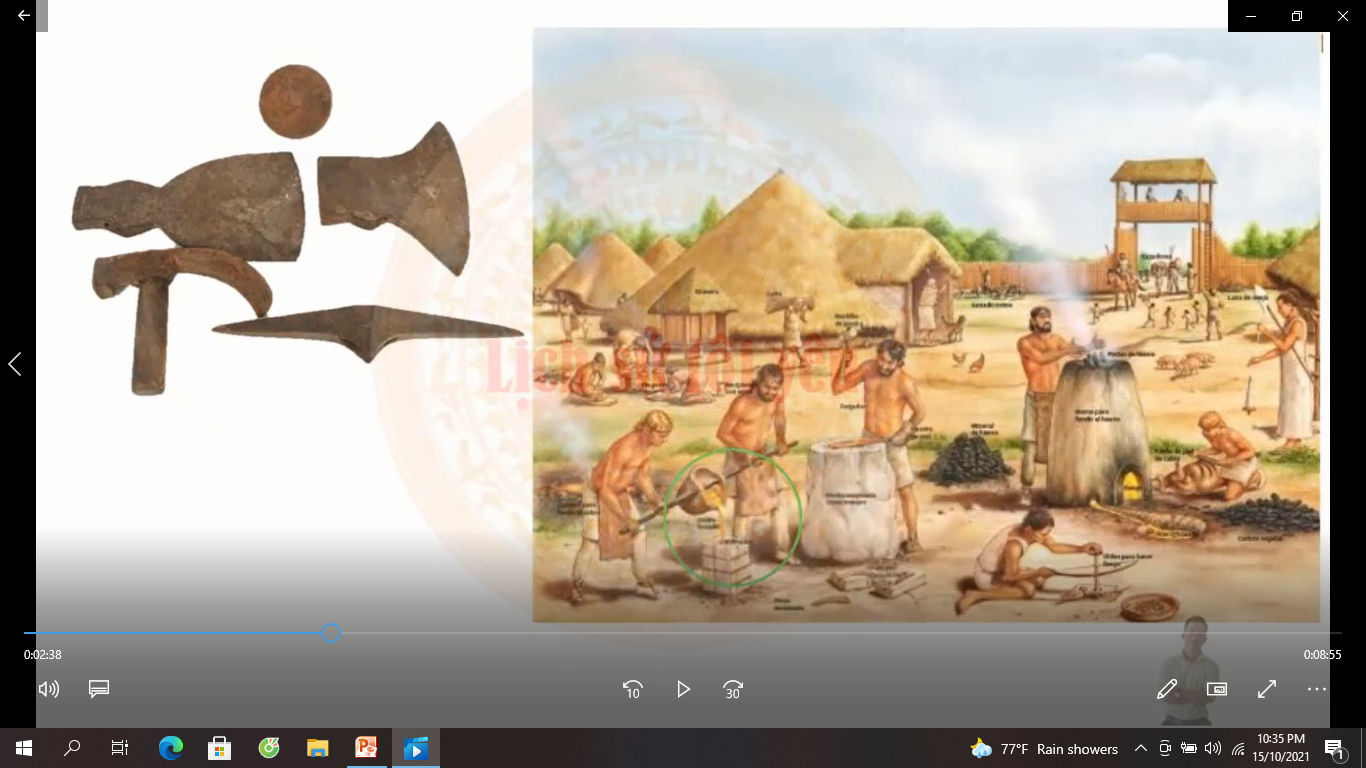 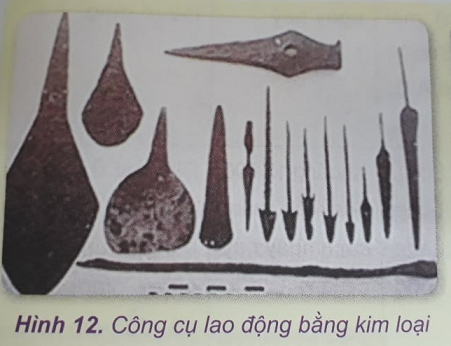 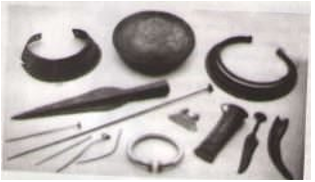 Quan sát hình cho biết công cụ kim loại có điểm gì khác biệt về chủng loại, hình dáng so với công cụ đá?.
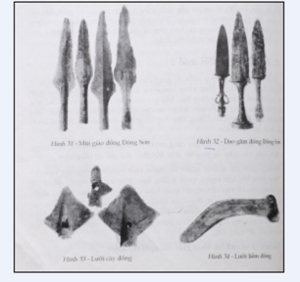 
1. SỰ PHÁT HIỆN RA KIM LOẠI VÀ BƯỚC TIẾN CỦA XÃ HỘI NGUYÊN THUỶ
a. Sự phát hiện ra kim loại và những chuyển biến trong đời sống vật chất
- Vào thế kỉ VI TCN người nguyên thuỷ phát hiện ra kim loại thay thế đồ đá.
- Vai trò của kim loại: 
+ Nông nghiệp trồng trọt, chăn nuôi phát triển.
+ Nghề luyện kim phát triển
- Năng xuất lao động tăng, của cải làm ra ngày càng nhiều.
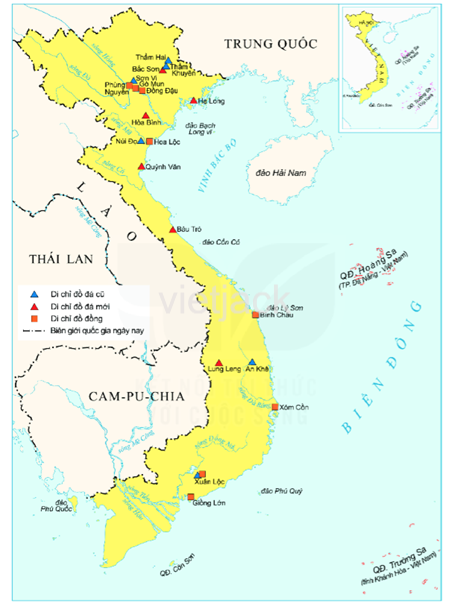 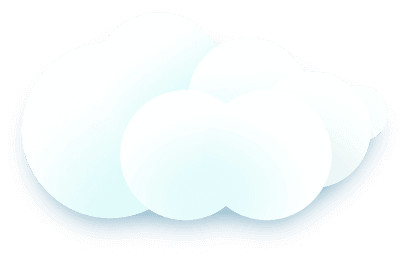 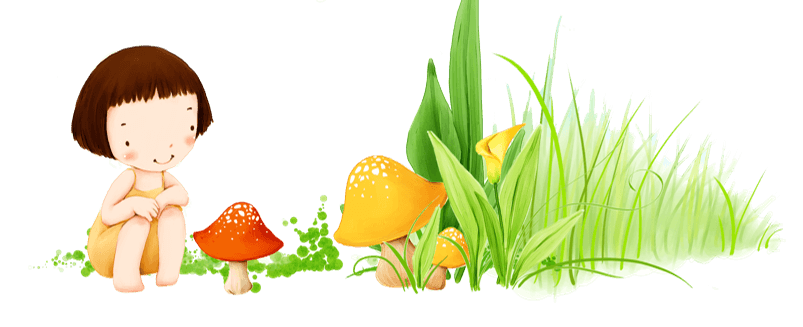 b. Sự thay đổi trong đời sống xã hội
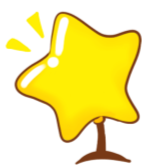 HĐ cặp đôi -5 phút
PHIẾU HỌC TẬP
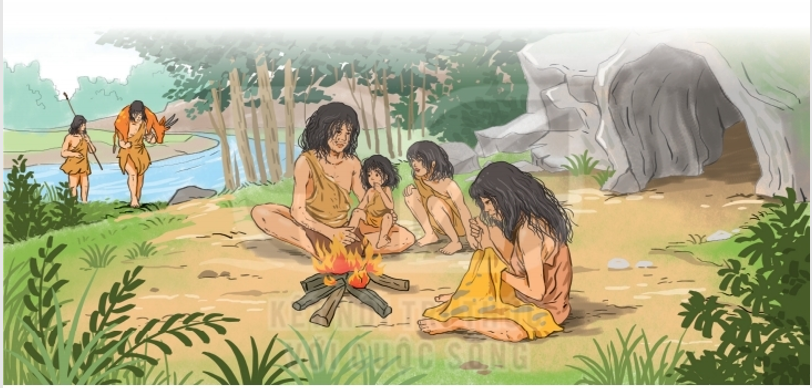 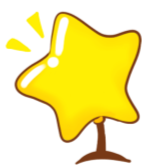 ĐÁP ÁN
Sản phẩm dư thừa
Giai cấp thống trị
Người đứng đầu thị tộc
Người giàu
Xã hội có giai cấp ra đời Xã hội nguyên thuỷ tan rã
Công cụ lao động bằng kim loại ra đời
Tư hữu
Sản xuất phát triển
Sản phẩm chung
Giai cấp
 bị 
trị
Người nghèo
Thành viên thị tộc
Chia đều

b. Sự thay đổi trong đời sống xã hội
- Sản xuất phát triển, tạo ra của cải dư thừa, xã hội phân hoá giàu nghèo, xã hội có giai cấp ra đời->Xã hội nguyên thuỷ tan rã.
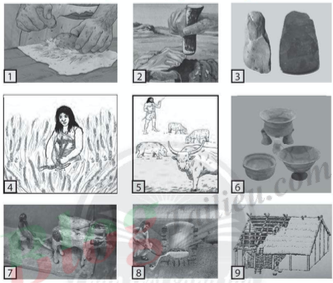 ? Dựa vào những hình vẽ bên trái, em hãy nêu tên và đưa ra những từ khoá về ý nghĩa của những phát minh đó? Trong các phát minh đó phát minh nào quan trọng nhất
Chế tác công cụ
Kỉ thuật mài
Phát minh ra lửa
Chăn nuôi
Làm gốm
Trồng trọt
Chế tác công cụ kim loại
Làm nhà để ở
Dùng trâu bò cày kéo
H: Ngày nay Kim loại đồng được dùng để ứng dụng trong đời sống và sản xuất như thế nào?
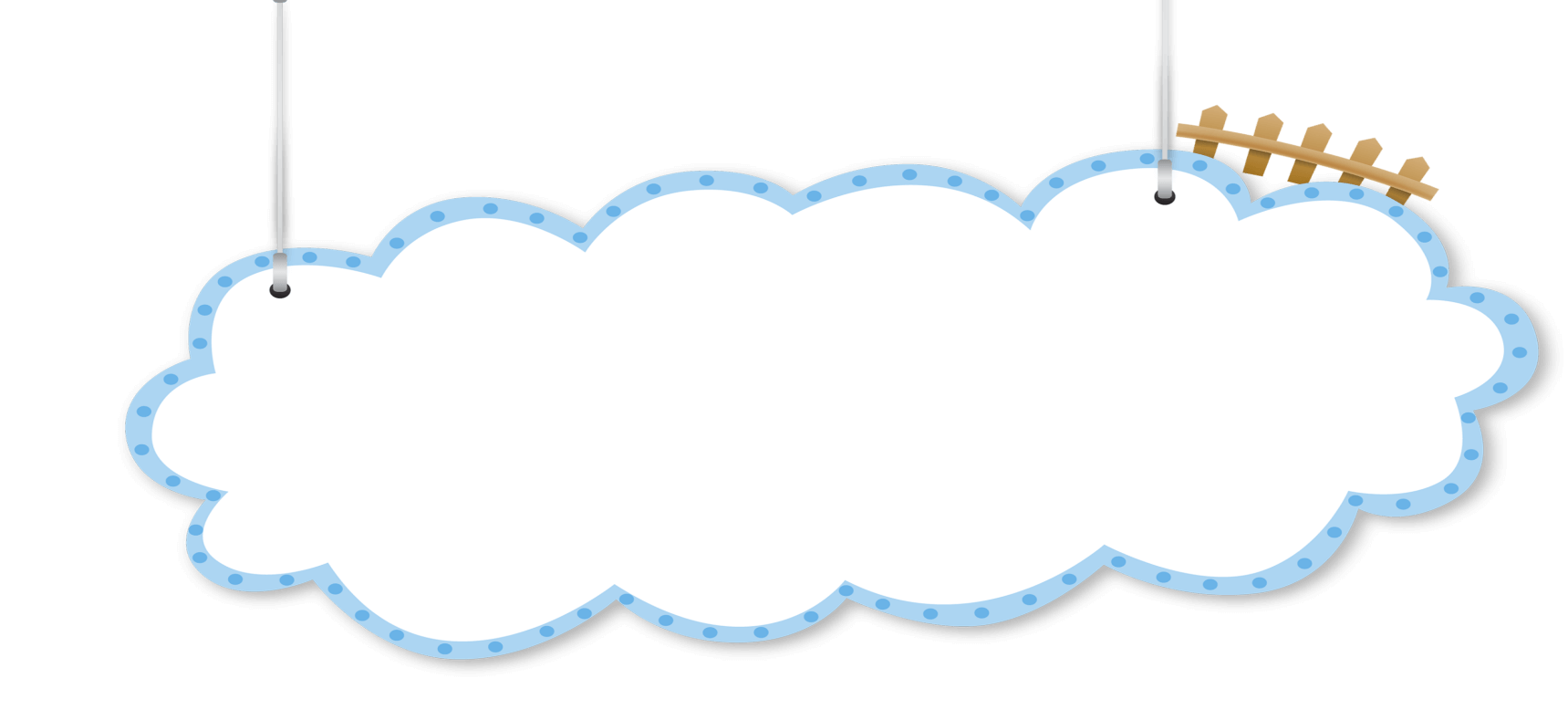 CẢM ƠN CÁC EM ĐÃ LẮNG NGHE!